Unit 7Solving Systems of Equations by Substitution
Algebra 1
Solving Systems of Linear Equations by Substitution
STEPS
Solve one of the equations for y in terms of x.

Replace y in the second equation with the answer from Step 1.

Solve for x.

Replace x with its value from Step 3 in the first equation.

Solve y.
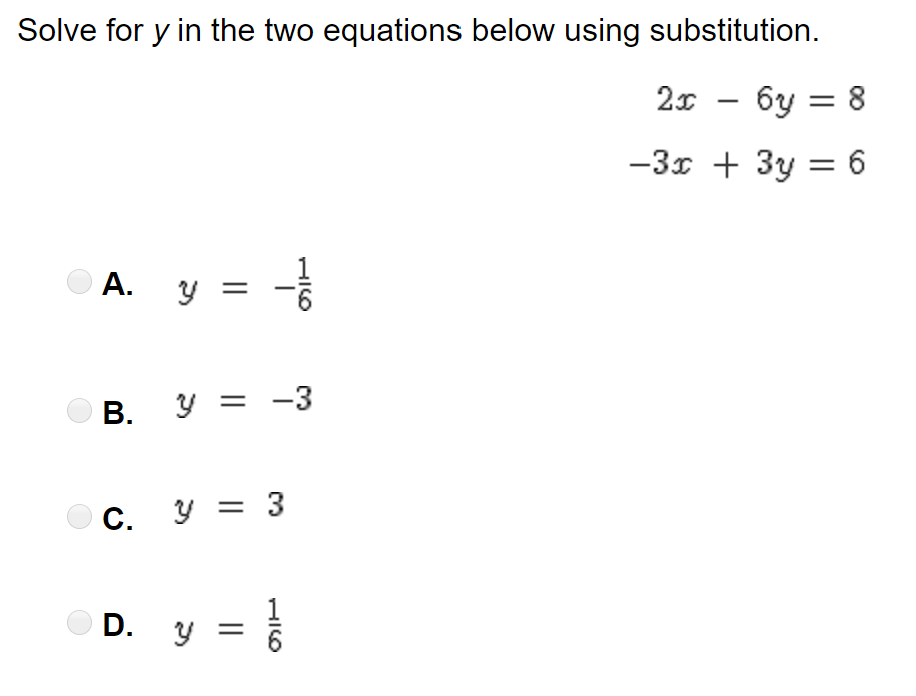 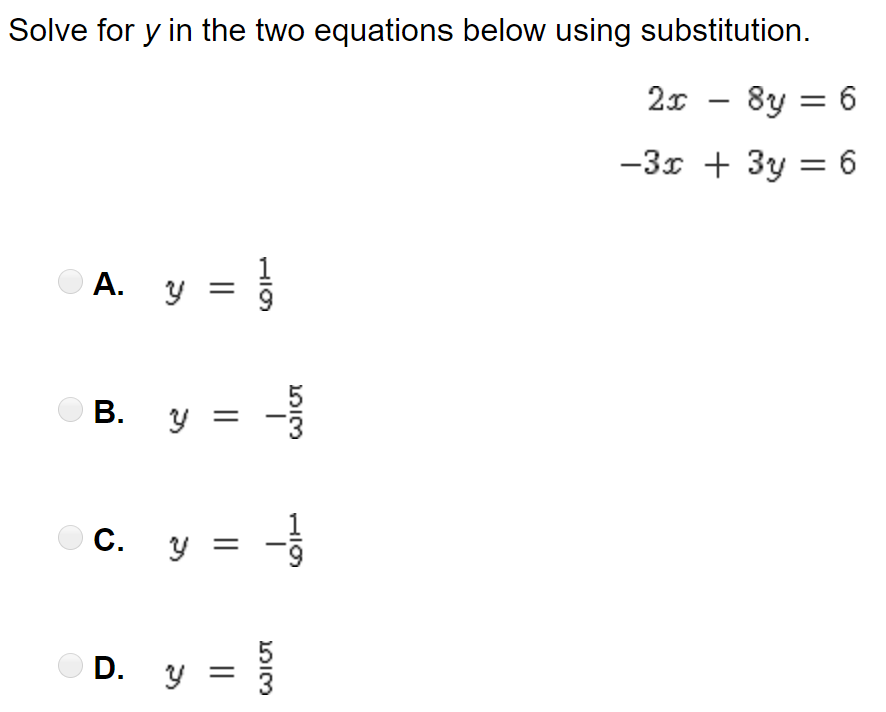 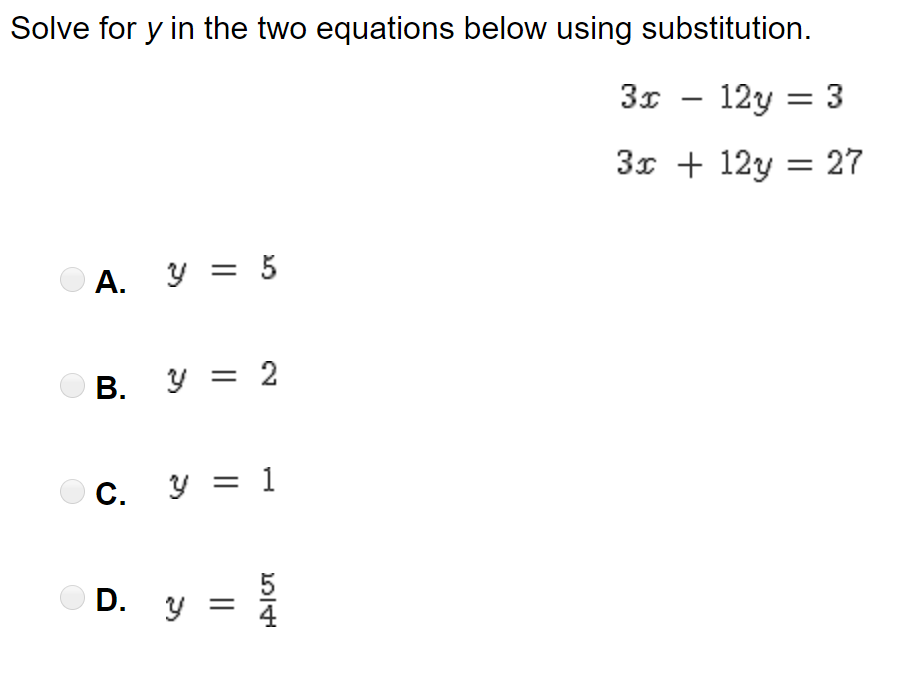 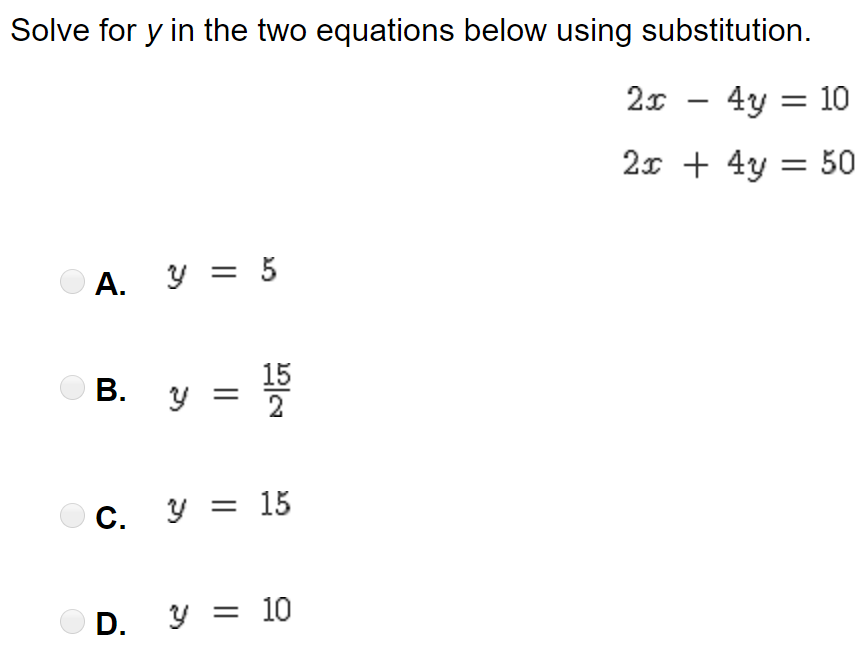 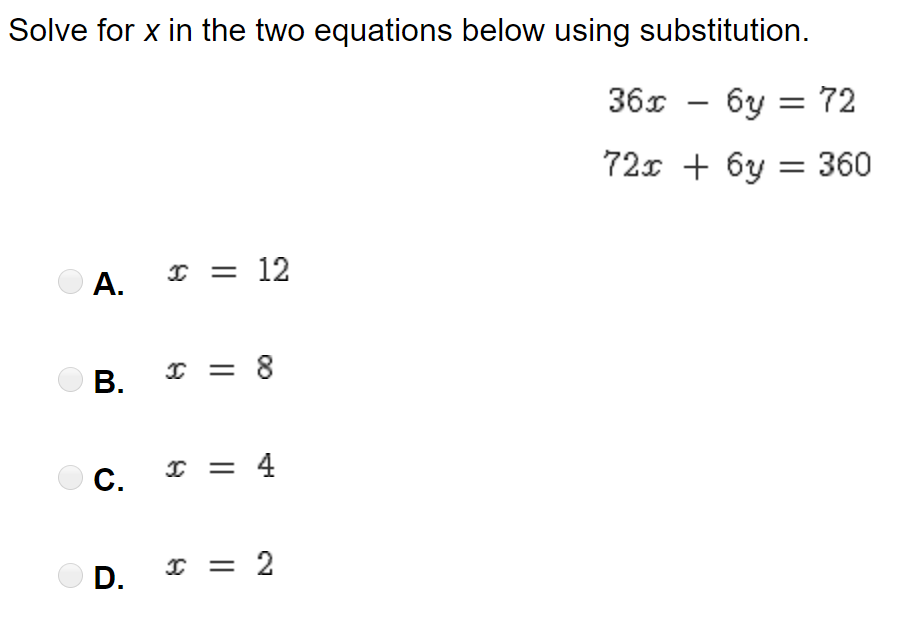